DB and Labels
April 2019
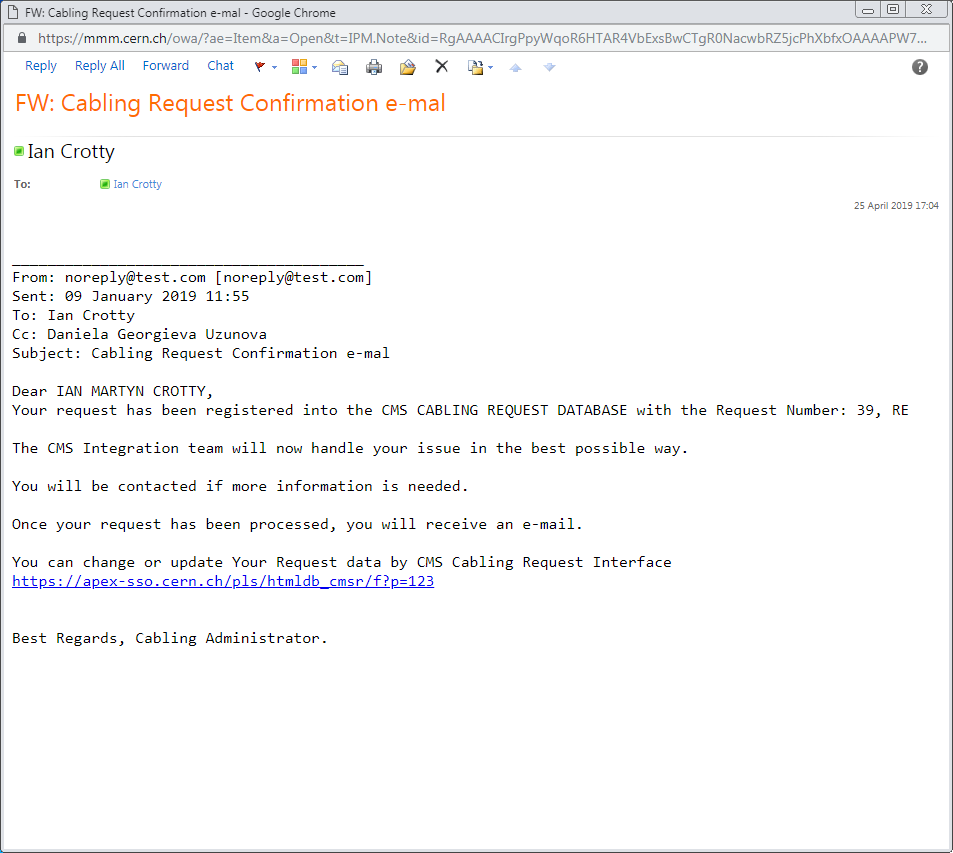 https://apex-sso.cern.ch/pls/htmldb_cmsr/f?p=123
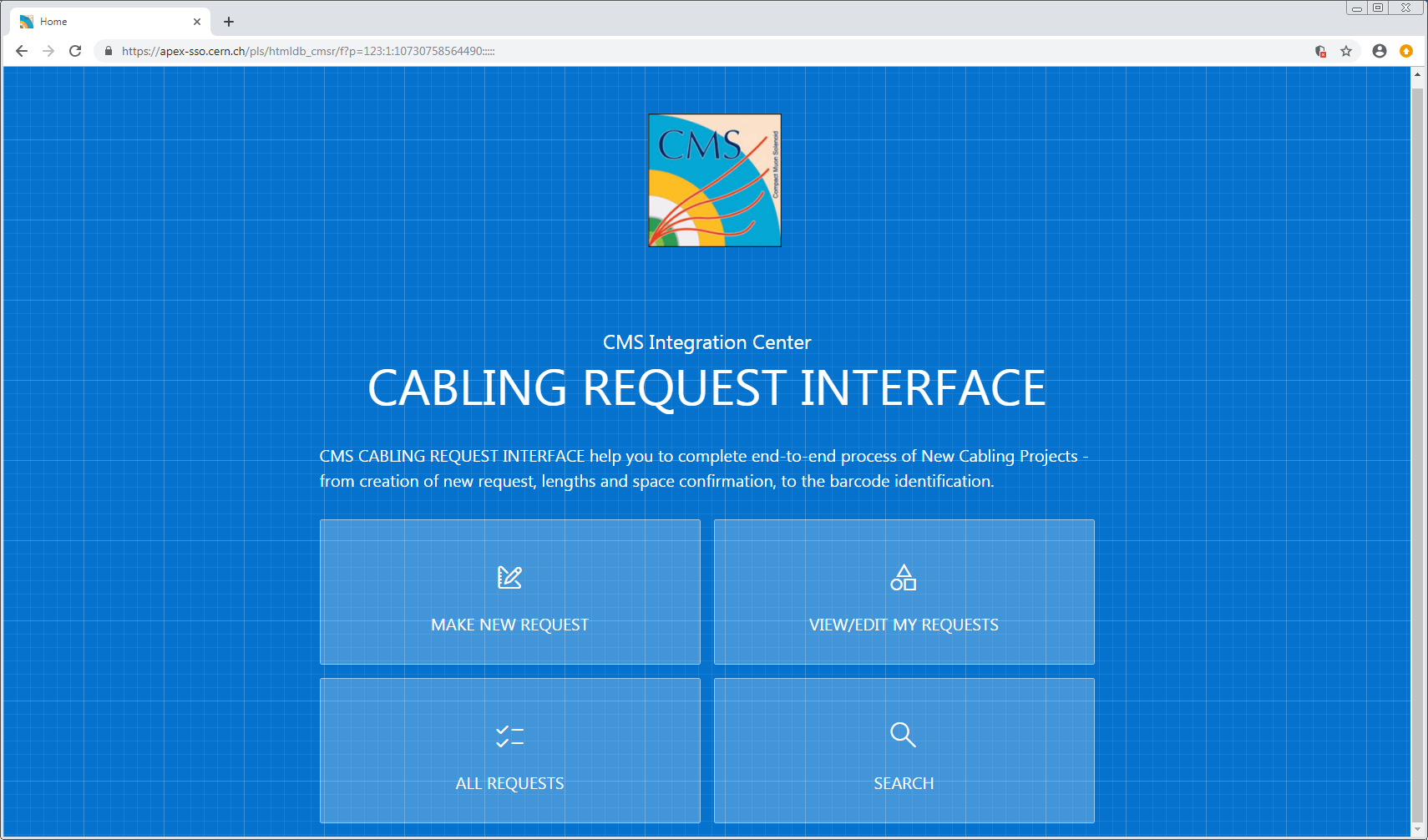 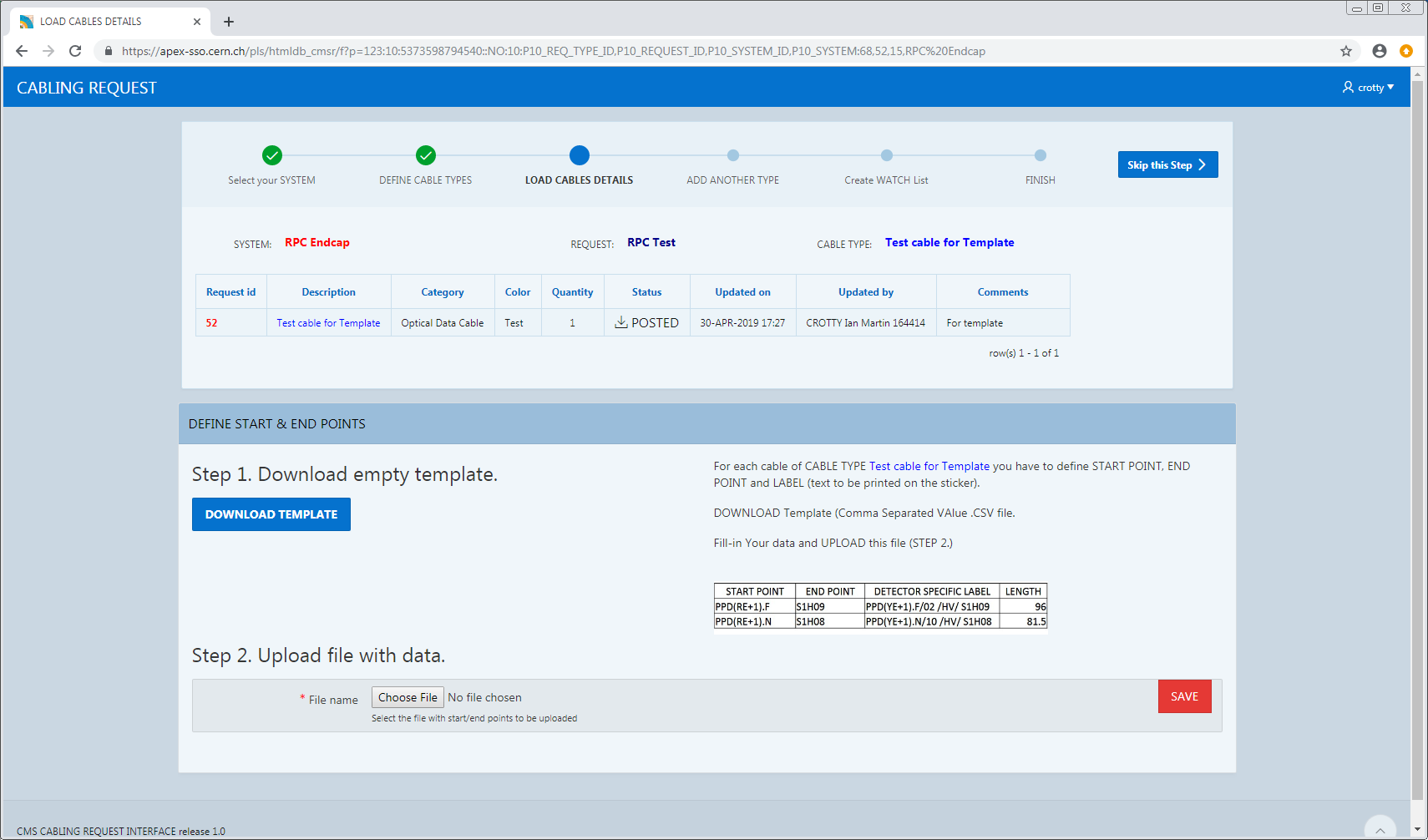 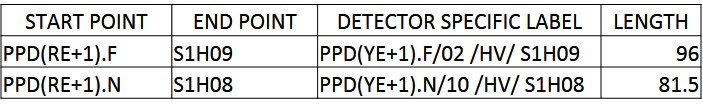